MODULE 1
Guida per  formatori e  formatrici:
Formazione di persone vulnerabili  in ambito urbano/agricolo
www.natureproject.info
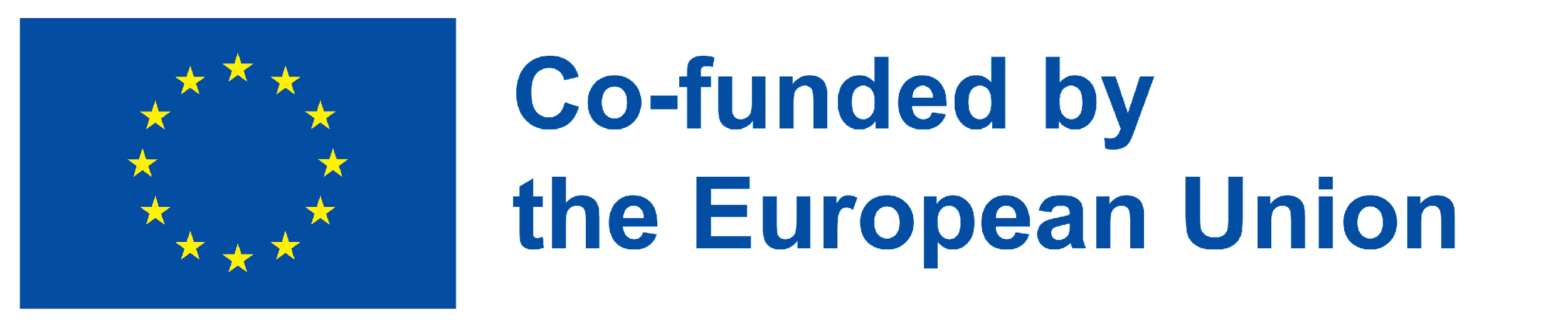 CONTENTS
01
Introduzione
Guida:

Formazione di persone vulnerabili in ambito urbano/agricolo
02
Chi stai formando?
03
Bisogni formativi
04
Progettazione, erogazione e valutazione della formazione
05
Certificazione
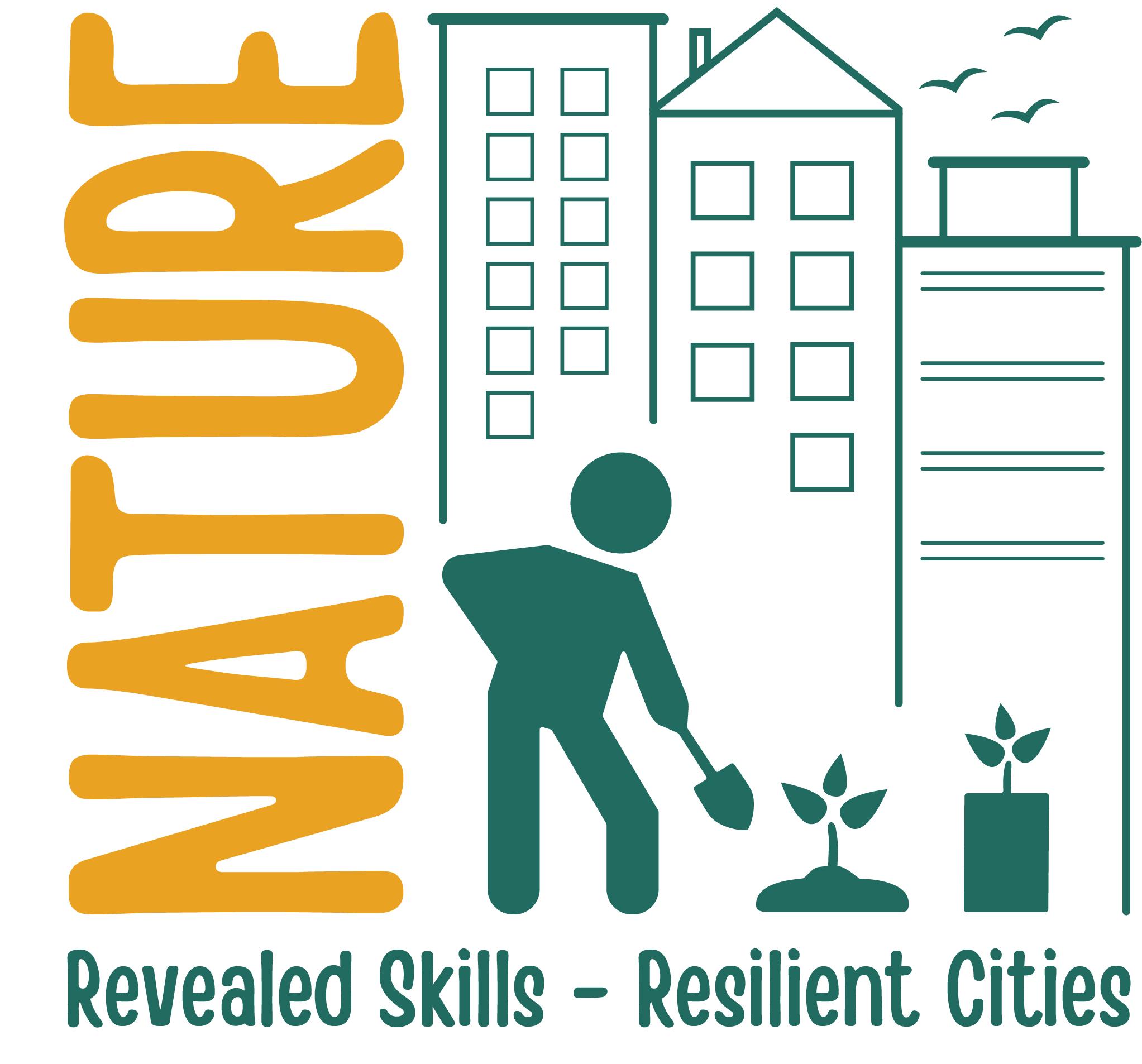 Finanziato dall'Unione europea. I punti di vista e le opinioni espresse sono tuttavia esclusivamente quelli dell'autore o degli autori e non riflettono necessariamente quelli dell'Unione europea o dell'Agenzia esecutiva per l'istruzione e la cultura (EACEA). Né l'Unione Europea né l'EACEA possono essere ritenute responsabili. Quest'opera è rilasciata con licenza Creative Commons Attribuzione-Non commerciale 4.0 Internazionale, nell'ambito del progetto UE NATURE 2021-1-FR01-KA220-ADU-000033584.
01
Introduzione
1.1 Introduzione
Benvenuti/e! L'obiettivo di questa Guida per formatori/rici di NATURE è quello di sviluppare le competenze degli educatori e educatrici per formare efficacemente le persone adulte, provenienti da uno status svantaggiato e che si trovano in una situazione di esclusione sociale o professionale, nell’ambito di progetti di "Agricoltura Urbana Sostenibile Inclusiva" per sostenere il cambiamento sociale e ambientale nell'ambiente urbano.
1.1 Introduzione
In linea di massima, gli obiettivi del modulo saranno raggiunti concentrandosi su queste 5 aree chiave:
Identification of training needs & design 
Training techniques and effective communication skills 
Awareness of a range of topics, including Equality, Diversity and Disability in the context of current EU legislation
Delivering appropriate training content.
Evaluation and assessment techniques
Risultati dell'apprendimento
Conoscere le caratteristiche dei/delle discenti 
Riconoscere la necessità di uno scambio di conoscenze sul patrimonio culturale 
Utilizzare i diversi stili di apprendimento per facilitare la formazione del pubblico target
Sapere come la disuguaglianza, la divisione del lavoro in base al genere e alla razza, l'esclusione sociale e i problemi di persone svantaggiate siano un ostacolo nell'apprendimento
Comprendere la possibile diversità culturale e religiosa dei/delle destinatari/e
Comunicare efficacemente con un pubblico multinazionale/interculturale in ambito scolastico
Al termine di questo corso, il formatore dovrebbe essere in grado di:
Risultati dell'apprendimento
Fornire un ambiente di formazione culturalmente sensibile, consapevole dei pregiudizi 
Comprendere le sfide uniche che le persone svantaggiate incontrano in relazione alla loro salute mentale e al loro benessere
Pianificare e valutare i contenuti del corso per garantire che le persone ricevano una formazione efficace
Aiutare a risolvere i conflitti
Al termine di questo corso, il formatore dovrebbe essere in grado di:
02
Chi stai formando?
Chi sono le persone cui si rivolge la formazione? Nel nostro caso, si tratta di persone svantaggiate, con background culturali diversi, che si trovano in una situazione di esclusione sociale o professionale in Europa
Alla fine del 2021, nel mondo c'erano 89,3 milioni di persone sfollate. Tra questi, 27,1 milioni di rifugiati/e, la metà dei quali di età inferiore ai 18 anni (Nazioni Unite 2023).
Gli/le sfollati/e sono "persone o gruppi di persone che sono stati costretti o obbligati a fuggire o a lasciare le loro case o i luoghi di residenza abituale, in particolare a causa o per evitare gli effetti di conflitti armati, situazioni di violenza generalizzata, violazioni dei diritti umani o disastri naturali o causati dall'uomo, e che non hanno attraversato un confine riconosciuto a livello internazionale". (Nazioni Unite 2023)
Chi stai formando?
Qual è la differenza tra migrante e rifugiato/a? Sebbene non esista una definizione legale formale, la maggior parte delle persone esperte concorda sul fatto che “migrante internazionale” è una persona che cambia il proprio Paese di residenza abituale. Un/a lavoratore/rice migrante è una persona che lavora in uno Stato di cui non ha la cittadinanza. Un/una rifugiato/a è una persona che si trova al di fuori del proprio Paese d'origine per motivi di persecuzione, conflitto, violenza generalizzata o altre circostanze e richiede protezione internazionale (Nazioni Unite 2023).
Un/a richiedente asilo è una persona che afferma di essere rifugiato/a, ma la cui richiesta non è ancora stata valutata dalle autorità del Paese in cui fa domanda.
Vediamo il mondo con lenti diverse, ma tutti/e hanno bisogno di sentirsi al sicuro. Eliminare il giudizio e scoprire realmente le esperienze di chi stiamo formando per costruire una relazione formatore/formatore e un ambiente di apprendimento.
Chi stai formando?
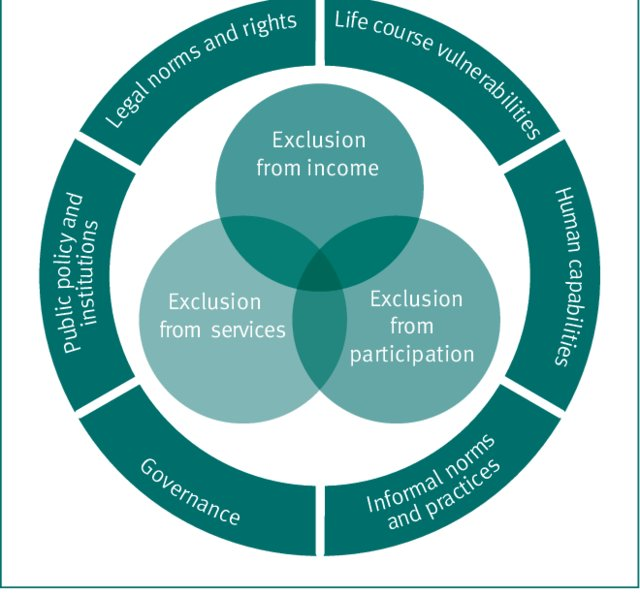 2.2 Inclusione sociale - abbracciare la diversità
Fattori di esclusione sociale
Resources
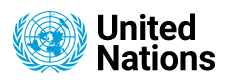 Websites: 	United Nations 2023: https://refugeesmigrants.un.org/   https://www.un.org/en/global-issues/refugees  https://www.ohchr.org/en/special-procedures/sr-internally-displaced-persons/about-internally-displaced-persons. https://www.un.org/en/fight-racism/vulnerable-groups/refugees-asylum-seekers-internally-displaced
YouTube: 	Working with People with Different Racial and Cultural Backgrounds https://www.youtube.com/watch?v=E8lwckSCptg.  
	Working with People from Diverse National and Cultural Backgrounds https://www.youtube.com/watch?v=cE3wu0Ujsp4. 
	Refugees in Europe: https://www.youtube.com/watch?v=BUVA_5Azrbs.   
	Europe's migrant crisis: https://www.youtube.com/watch?v=7II5FVnJyHE 
Case Study: 	Eta Beta
Publication: 	Cattivelli, V. 2022. What motivations drive foreign gardeners to cultivate? Findings from urban gardening initiatives in Lombard municipalities. Urban Forestry & Urban Greening. Volume 72. https://doi.org/10.1016/j.ufug.2022.127511. 
	Smit, J., Bailkey, M. and Van Veenhuizen, R., 2006. Urban agriculture and the building of communities. Van Veenhuizen, R. Cities farming for the future, urban agriculture for green and productive cities. Leusden: RUAF Foundation, pp.146-171.
2.2 Inclusione sociale - abbracciare la diversità
L'esclusione sociale provoca società divise
L'esclusione sociale si riferisce alle strutture e ai processi che escludono particolari categorie di persone dalla piena partecipazione alla società in termini di diritti, benefici e opportunità. L'esclusione sociale si manifesta con isolamento, disoccupazione, mancanza di opportunità educative, povertà e discriminazione.
L'inclusione sociale è il processo attraverso il quale si compiono sforzi per garantire pari opportunità, affinché tutti, indipendentemente dal loro background, possano raggiungere il loro pieno potenziale nella vita. Tali sforzi comprendono politiche e azioni che promuovono la parità di accesso ai servizi (pubblici) e consentono la partecipazione dei cittadini ai processi decisionali che riguardano la loro vita (Nazioni Unite 2023). L'inclusione sociale rende la società più intelligente
Una società socialmente coesa è quella in cui tutti i gruppi hanno un senso di appartenenza, partecipazione, inclusione, riconoscimento e legittimità. Tali società non sono necessariamente demograficamente omogenee. Piuttosto, rispettando la diversità, sfruttano il potenziale che risiede nella loro diversità sociale (in termini di idee, opinioni, competenze, ecc.). Pertanto, sono meno inclini a scivolare in modelli distruttivi di tensione e conflitto quando interessi diversi si scontrano (Nazioni Unite 2023).
Ricordate che i nostri apprendisti sono: Pieni di risorse, Resilienti, Abili. L'inclusione non è solo una questione di accesso. Una serie di pratiche discriminatorie e di esclusione impediscono ai migranti di partecipare efficacemente alla società, con conseguente spreco di molti talenti.
2.2 Inclusione sociale - abbracciare la diversità
Inclusione sociale - abbracciare la diversità
Le comunità interculturali sono quelle in cui vi è una profonda comprensione e rispetto per tutte le culture. La comunicazione interculturale si concentra sullo scambio reciproco di idee e norme culturali e sullo sviluppo di relazioni profonde. In una società interculturale, nessuno rimane invariato perché tutti imparano gli uni dagli altri e crescono insieme.
Risorse
Esercizio: 	Ricordate un momento in cui non siete stati inclusi in qualcosa. Come vi siete sentiti e come vi siete sentiti nei confronti delle persone che vi hanno escluso?
Siti web: 	United Nations 2023: https://www.un.org/development/desa/socialperspectiveondevelopment/issues/social-integration.html 
YouTube: 	Social inclusion and why it matters: Vikki Butler at TEDxRiverTawe 2013 available at https://www.youtube.com/watch?v=0r2BNV3VElc)
Caso Studio:	Lersøgrøftens Integrationsbyhaver
Pubblicazioni: Identificare l'inclusione e l'esclusione sociale https://www.un.org/esa/socdev/rwss/2016/chapter1.pdf
	Davidson, G., & Carr, S. (2010). Forced Migration, Social Exclusion and Poverty: Introduction. Journal of Pacific Rim Psychology, 4(1), 1-6. doi:10.1375/prp.4.1.1
	Gorodzeisky, A., Semyonov, M. 2019. Unwelcome Immigrants: Sources of Opposition to Different Immigrant Groups Among Europeans. Frontiers in Sociology. Volume 4.    https://www.frontiersin.org/articles/10.3389/fsoc.2019.00024
2.3 Uguaglianza, diversità e disabilità
La Carta dei diritti fondamentali dell'Unione europea riunisce in un unico documento giuridicamente vincolante le libertà e i diritti personali più importanti di cui godono i cittadini dell'UE. La Carta è stata dichiarata nel 2000 ed è entrata in vigore nel dicembre 2009 insieme al Trattato di Lisbona.
2.3 Uguaglianza, diversità e disabilità
Non discriminazione: Il diritto dell'Unione Europea vieta la discriminazione per motivi di:
sesso, razza, colore, origine etnica o sociale, caratteristiche genetiche, lingua, religione o altre convinzioni, opinioni politiche, appartenenza a una minoranza nazionale, patrimonio, nascita, disabilità, età o orientamento sessuale.
2.3 Uguaglianza, diversità e disabilità
Disabilità: le persone con disabilità comprendono coloro che hanno menomazioni fisiche, mentali, intellettuali o sensoriali di lunga durata che, in interazione con varie barriere, possono ostacolare la loro piena ed effettiva partecipazione alla società su base di uguaglianza con gli altri.
La discriminazione basata sulla disabilità si verifica quando una persona viene trattata in modo meno favorevole rispetto a un'altra perché una ha una disabilità e l'altra no, o perché l'altra ha una disabilità diversa.
1 adulto europeo su 4 ha una qualche forma di disabilità.
Le persone con disabilità hanno il 50% di probabilità in più di essere a rischio di povertà o di esclusione sociale. 
Il 16% della popolazione mondiale è attualmente affetto da una disabilità significativa.
La disabilità comprende depressione, epilessia, claustrofobia e agorafobia, alcolismo, cicatrici facciali, disturbo da deficit di attenzione e iperattività, infezione da HIV, diabete e dislessia.
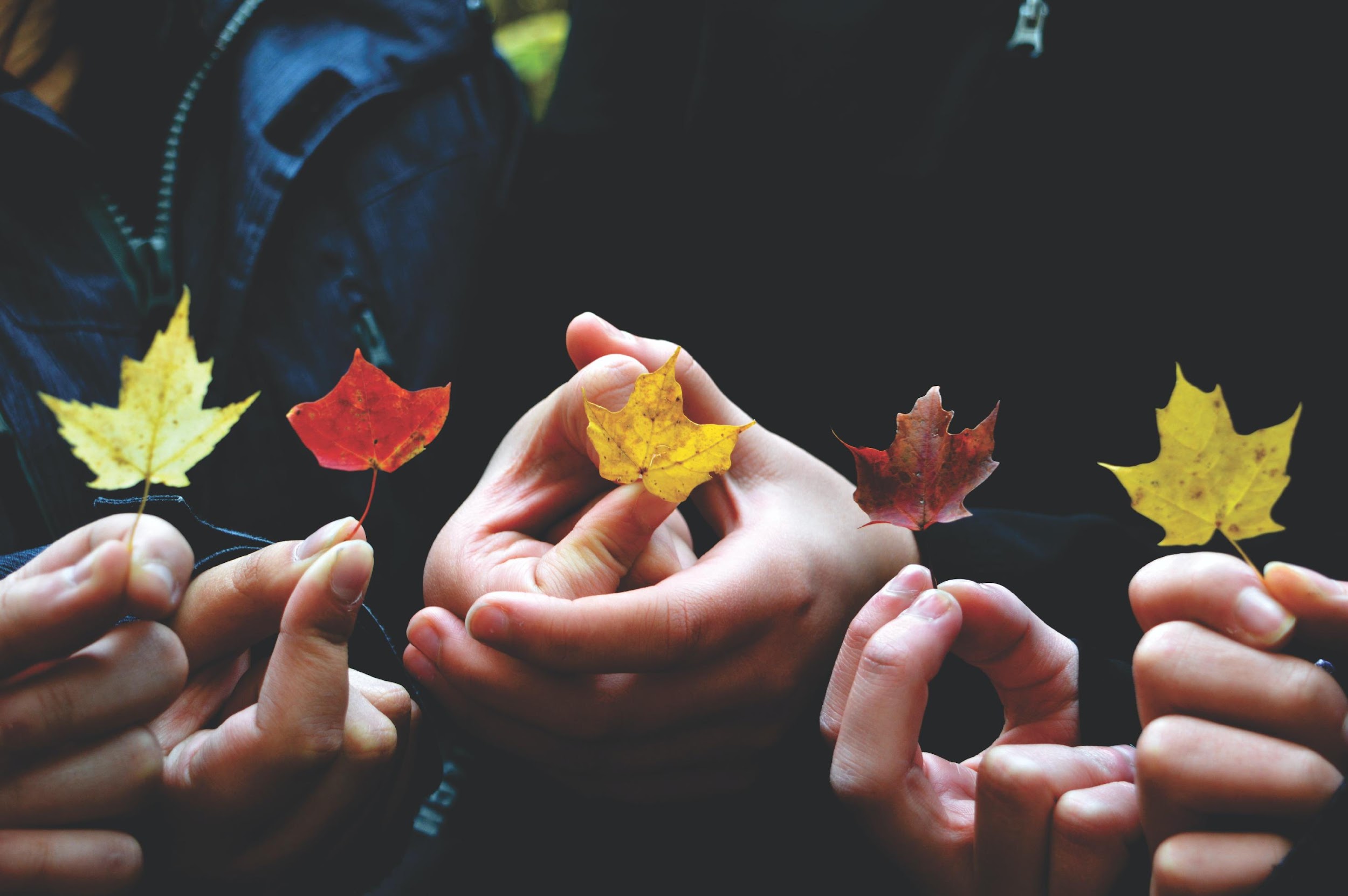 2.3 Uguaglianza, diversità e disabilità
Pregiudizi impliciti...

Cercate di non dare per scontata la storia della persona che state formando, chiedetele di raccontarvi la sua storia e ascoltatela.
ATTIVITÀ
Cerchio della fiducia
Scrivete in una colonna sul lato sinistro di un foglio bianco le iniziali di sei-dieci persone di cui vi fidate di più e che non sono membri della famiglia.
Mettete un segno di spunta accanto ai membri della loro cerchia di fiducia che si assomigliano nel modo seguente. Chi nei vostri gruppi è...

Il vostro stesso sesso?
Della vostra stessa nazionalità?
Parla la vostra stessa lingua madre?
Parla con il vostro stesso accento?
Ha la vostra stessa età?
È della vostra stessa razza/etnia?
Ha il vostro stesso background religioso?
Ha il vostro stesso livello di istruzione?
Affinity or ingroup bias
[Speaker Notes: Circle of Trust: Source: https://cultureplusconsulting.com/2018/08/16/a-ha-activities-for-unconscious-bias-training/
(iv) The Circle of Trust
The Circle of Trust is a powerful exercise for demonstrating the effect of affinity bias. In this exercise, participants are instructed to write down in a column on the left-hand side of a blank piece of paper the initials of six to ten people whom they trust the most who are not family members.  The facilitator then reads out some diversity dimensions including gender, nationality, native language, accent, age, race/ ethnicity, professional background, religion, etc., and participants are instructed to place a tick beside those members of their trusted circle who are similar in that dimension to them. For example, male participants will place a tick beside all men in their trusted six, white participants will place a tick beside all white individuals in their trusted six etc. Participants discover that their trusted six often displays minimal diversity – for most participants, their inner circle include people with backgrounds similar to their own.
The facilitator explains that this tendency or preference for people like ourselves is called affinity or ingroup bias and is well-researched. Studies show that, in general, people extend not only greater trust, but also greater positive regard, cooperation, and empathy to ingroup members compared with outgroup members. This preference for people like ourselves is largely instinctive and unconscious. Affinity bias manifests not only as a preference for ingroup members — but it. For example, we are more likely to withhold praise or rewards from outgroup members. may also manifest as an aversive tendency towards outgroup members
Participants are then prompted to consider the implications of this for the workplace? For example, as leaders, when they assign responsibility for a high-profile piece of work, to whom do they entrust that responsibility? The facilitator suggests that participants will likely offer opportunities to those individuals whom they trust the most. Those people, it turns out, are people who are similar to themselves. Now, because success on high-profile assignments is critical for emerging as a leader, a tendency to favour people like ourselves when assigning stretch assignments leads to self-cloning and promotes homogeneity in leadership. Though not intentional, people who are not like us get overlooked and left behind.
Although we believe we are making objective assessments of merit and treating people fairly, hidden preferences for people like ourselves can cause us to support the development and career progression of some people over others without us even knowing we are doing so. Regarding employment, affinity bias can compel people to favour those who are most similar to themselves, thereby leading to a tendency for leaders, people managers or recruiting managers to hire, promote, or otherwise esteem those who mirror attributes or qualities that align with their own. Moreover, we are also very good at justifying our biases. Studies show that we exhibit a systematic tendency to claim that the strengths of ingroup candidates are more important selection criteria than are the strengths of candidates with backgrounds different from our own.
Affinity bias can also lead us to actively solicit, pay greater attention to and to favour the contributions of ingroup members over outgroup members. We are also more likely to mentor or sponsor ingroup members compared with outgroup members.
In some groups, there may be certain individuals with a diverse inner circle. The facilitator encourages participants to think about how an individual’s experiences could disrupt affinity bias with the ensuing discussion drawing on intergroup research supporting intergroup friendship as a prejudice reduction technique.]
Risorse
Esercizio: 	1) Quanto siete prevenuti? Guardate il video di YouTube qui sotto per scoprire e riconoscere i vostri pregiudizi impliciti.  2) Sebbene uomini e donne siano trattati in modo paritario agli occhi della legge dell'UE, alcune tradizioni culturali hanno spesso un impatto sui ruoli di genere e sui diritti umani: identificate la provenienza dei vostri studenti e fate una ricerca sulle tradizioni, le norme sociali, i principali gruppi etnici e le minoranze culturali di queste aree.
Siti web: 	Infographic – disability in the EU (2022) https://www.consilium.europa.eu/en/infographics/disability-eu-facts-figures/#:~:text=87%20million%20Europeans%20have%20some,1%20in%204%20European%20adults. Harvard implicit association test: https://implicit.harvard.edu/implicit/takeatest.html.  WHO (2023) Disability: https://www.who.int/health-topics/disability#tab=tab_1
YouTube: 	Quanto siete prevenuti? Riconoscere e combattere i pregiudizi inconsci | Jennefer Witter | TEDxAlbany. Available at: https://www.youtube.com/watch?v=tEoajtG90qY
Caso Studio: 	Orti Generali 
Pubblicazioni: QadirMushtaq, A. and Afzal, M., 2017. Arab spring: Its causes and consequences. Journal of the Punjab University Historical Society, 30(1), pp.1-10.
         	Thein, P.T., 2015, July. Gender equality and cultural norms in Myanmar. In Int’l Conference on Burma/Myanmar Studies (Jul. 2015).
03
Bisogni formativi
La formazione è un processo dinamico che prevede la partecipazione attiva dei discenti.
La formazione è il risultato di uno sforzo pianificato da un'organizzazione per facilitare l'apprendimento delle competenze richieste dalle persone per lo svolgimento di determinate mansioni, che comprendono le conoscenze, gli atteggiamenti e i comportamenti essenziali per questo svolgimento.
Le hard skills sono le competenze tecniche e le conoscenze relative al lavoro.
Le soft skills sono le competenze comportamentali associate alla comunicazione, alle relazioni interpersonali, alla capacità di risolvere i problemi, al processo decisionale, alla leadership e alla capacità di lavorare in gruppo. Queste competenze sono cruciali in alcuni settori aziendali e la formazione dovrebbe promuovere le capacità individuali che i partecipanti a volte non sanno di possedere.
I formatori forniscono istruzioni e feedback relativi al compito a un livello adeguato alle esigenze dei partecipanti. Tra formatore e discente si sviluppano buone relazioni interpersonali.
3.1 Introduzione alla formazione
Resources
Exercise:	Make a list of your hard and soft skills. Ask a friend to write what they feel are your hard and soft skills. How do they compare?
Websites: 	Training - Introduction & Overview https://www.tutor2u.net/business/reference/training-introduction-overview
YouTube: 	Introduction to training adults https://www.youtube.com/watch?v=l3t8xiFJF9M 
	What are the Adult Learning Principles https://www.youtube.com/watch?v=h5FlW4-NKXE 
Case Study: 	Les Cinq Tiots
Publication: 	Blanchard, P.N., and J.W. Thacker (2003). Effective Training: Systems, Strategies, and Practices.  
	People in Need. 2017. Agricultural Trainings Guideline. Available at https://resources.peopleinneed.net/documents/612-trainings-guideline-v4-final.pdf
3.2 Il ciclo di formazione
FASE 04
Valutazione
FASE 01
Valutazione e analisi dei bisogni
Il Ciclo di formazione è un approccio sistematico allo sviluppo, all'erogazione e al miglioramento continuo di un programma di formazione. Il processo di formazione prevede quattro fasi che sono reciprocamente necessarie per l'efficacia di qualsiasi programma di formazione
04
01
Il ciclo di formazione
03
02
FASE 03
Attuazione e consegna
FASE 02
Progettazione e sviluppo
3.2 Il ciclo di formazione
Analizzare i bisogni: chi stiamo formando e qual è il suo background? Quali sono i loro bisogni? Perché è necessaria la formazione? Come si svolgerà la formazione? Chi farà la formazione? Qual è l'obiettivo generale? Quali sono gli obiettivi della formazione? Quali sono i risultati dell'apprendimento?

Progettazione e sviluppo: creazione di contenuti formativi dettagliati basati su scopi e obiettivi. La formazione sarà impartita di persona o online, da uno a uno o a un gruppo numeroso, oppure come modulo autonomo e autodidattico? Creare è la struttura del programma di formazione. Creare il contenuto di ogni argomento, le attività di apprendimento, i manuali, le dispense, le presentazioni, i workshop, le esercitazioni, ecc. Viene quindi redatto un programma di consegna. Viene condotta una sessione pilota per garantire che il programma sia corretto e per eliminare eventuali problemi di consegna.
3.2 Il ciclo di formazione
Consegnare: durante la sessione di formazione %C3%A8 estremamente importante leggere costantemente il linguaggio del corpo dei partecipanti per capire se sono impegnati o meno. %C3%88 importante essere flessibili e, se la formazione non funziona, utilizzare un approccio diverso. %C3%88 importante utilizzare una serie di ausili didattici nell'organizzazione di un corso di formazione per stimolare il maggior numero possibile di cinque sensi: vista, olfatto, udito, tatto e gusto. %C3%88 anche importante riconoscere che ogni persona ha stili di apprendimento diversi e diversi background educativi ed esperienze di vita

Valutare: la formazione ha raggiunto gli obiettivi? La formazione è stata efficace? I partecipanti hanno imparato? Possono applicare l'apprendimento? Ottenere un feedback utilizzando sondaggi/ schede di commento pre e post. Si possono usare questionari a scelta multipla, esami, osservazioni per valutare se i partecipanti hanno imparato.
Resources
Exercise:	Remember your most favourite and least favourite teacher or trainer. Write down what you liked most about their teaching styles and what you least liked about them. Try to adopt some of their positive attributes in your training! 
Websites:	The training cycle: an overview https://www.dummies.com/article/business-careers-money/business/human-resources/the-training-cycle-an-overview-142508/
You Tube: 	Designing an Effective Training Process https://www.youtube.com/watch?v=4ivhLCdAP6U  . 
Case Study: 	Les Cinq Tiots
Publication: 	Roque, H.C. and Ramos, M., 2019. The importance of cultural training in the hospitality sector. European Journal of Tourism, Hospitality and Recreation, 9(2), pp.58-67.
	Blanchard, P.N., and J.W. Thacker (2003). Effective Training: Systems, Strategies, and Practices.  
	People in Need. 2017. Agricultural Trainings Guideline. Available at https://resources.peopleinneed.net/documents/612-trainings-guideline-v4-final.pdf
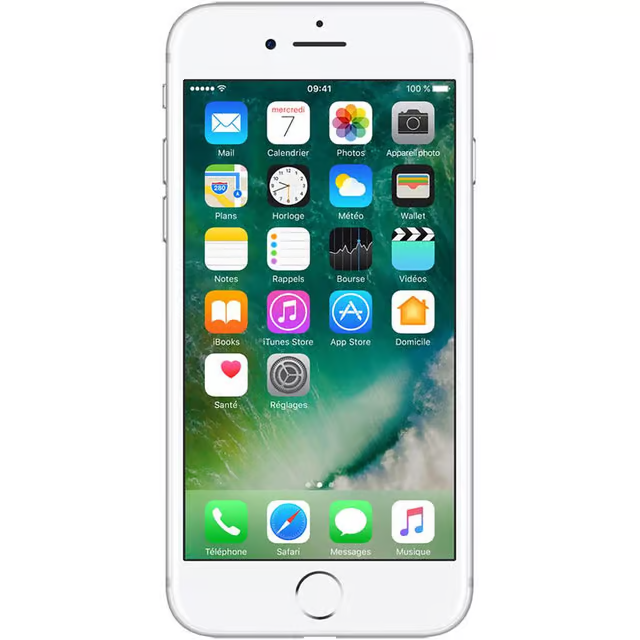 3.3 Caratteristiche degli/delle studenti/esse adulti/e
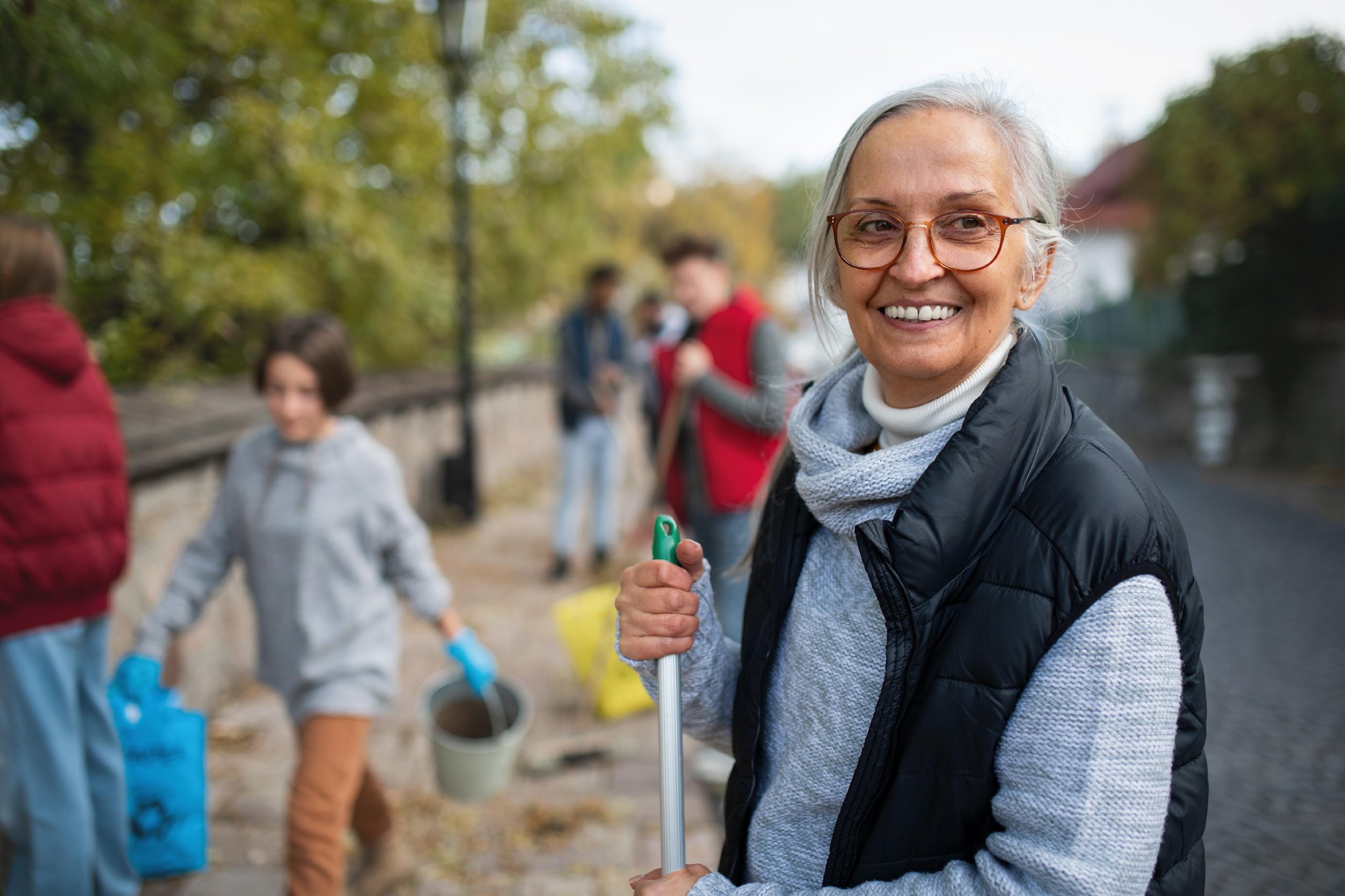 3.3 Caratteristiche degli/delle studenti/esse adulti/e
L'andragogia è la pratica dell'insegnamento agli adulti. Gli adulti sono indipendenti e desiderano essere auto-diretti e responsabilizzati nel loro apprendimento. L'educazione e la formazione degli adulti possono essere fondamentali per accogliere e integrare le persone. Gli adulti sono:
Autodiretto: gli adulti sono auto-motivati e possono contare sull'esperienza passata per risolvere problemi complessi. Hanno bisogno di essere liberi di dirigersi da soli. %C3%88 importante che abbiano il controllo del loro apprendimento e che possano essere guidati dal formatore.
Pratico e orientato ai risultati: gli adulti in formazione sono generalmente pratici e hanno bisogno solo di informazioni immediatamente applicabili alle loro esigenze. Per questo motivo, per migliorare le loro abilità si dovrebbe usare meno teoria e più conoscenza pratica, utilizzando compiti e attività pratiche.
Resistenza al cambiamento: gli adulti sono spesso meno aperti rispetto ai bambini e possono rimanere bloccati nelle loro abitudini. È importante spiegare "perché" le cose vengono fatte in un certo modo.
Anziani - L'invecchiamento influisce sull'apprendimento: Gli adulti sono in grado di apprendere a qualsiasi età, ma l'età influisce sulla velocità di esecuzione e sui tempi di reazione. Le lezioni devono essere rafforzate dalla ripetizione e da esercizi significativi. La vista, l'udito e le reazioni fisiche degli adulti diminuiscono.
Esperti: tendono a collegare le loro esperienze passate a qualsiasi cosa nuova e a convalidare i nuovi concetti sulla base dell'apprendimento precedente. É importante formare una classe con adulti che abbiano livelli di esperienza di vita simili, incoraggiare la discussione e la condivisione e, in generale, creare una comunità di apprendimento composta da persone che possono interagire profondamente.
motivato: l'apprendimento in età adulta è solitamente volontario. L'apprendimento avviene più rapidamente quando le persone vogliono imparare. La pertinenza dei contenuti del corso è fondamentale.
stress: Lo stress da acculturazione, gli impegni familiari e le pressioni quotidiane possono interrompere la concentrazione necessaria per l'apprendimento.  Creare un programma flessibile per adattarsi agli orari più impegnativi
3.3 Caratteristiche degli/delle studenti/esse adulti/e
Resources
Exercise:	Which characteristics of Adult Learners do you see in yourself and other adult learners that you know?
Websites: 	What role does adult education play in the refugee crisis? https://epale.ec.europa.eu/en/blog/what-role-does-adult-education-play-refugee-crisis. 
	Andragogy vs. Pedagogy: Key Differences in Learning https://www.wgu.edu/blog/andragogy-pedagogy-key-differences-learning2205.html. 
YouTube: 	Adult Learning Theory | Knowles' 6 Assumptions of Adult Learners https://www.youtube.com/watch?v=SArAggTULLU.  
	The critical role of education in Europe’s refugee crisis https://www.youtube.com/watch?v=foWa7MnWONo 
	6 Characteristics of Adult Learners https://www.youtube.com/watch?v=fDMK5ysYujk 
Publication: 	Grognet, A.G., 1997. Elderly Refugees and Language Learning. ELT. 
	Berry, J.W., 1986. The acculturation process and refugee behavior. Refugee mental health in resettlement countries, 10(75), pp.25-37.
3.4 Stili di apprendimento 

Diversi approcci all'apprendimento
Can I have a go at doing this now?
Can I have a think about that?
Reflector
Activist
Pragmatist
Theorist
Why does this work like that?
How does this work in the real world?
Come imparano le persone? Sebbene esistano molte teorie e schemi diversi sugli stili di apprendimento, una delle teorie più famose è stata sviluppata da Peter Honey e Alan Mumford, che hanno identificato quattro diversi approcci delle persone all'apprendimento di nuove informazioni:
attivista: Amano le lezioni pratiche e il "mettersi in gioco"; non amano i powerpoint noiosi e le spiegazioni prolisse.
Teorico: amano le strutture logiche e metodiche; non amano le situazioni emotive e non amano imparare qualcosa di pratico senza conoscere la teoria che c'è dietro. 
Pragmatico: Devono poter vedere come applicare il loro apprendimento al mondo reale. 
Riflessivo: Apprendono attraverso l'osservazione e non amano essere messi alle strette o essere affrettati.
3.4 Stili di apprendimento 

Diversi approcci all'apprendimento
3.4 Stili di apprendimento 

Diversi approcci all'apprendimento
È importante progettare la sessione di formazione in modo da soddisfare ogni stile di apprendimento.
In genere la maggior parte delle persone si attiene a uno degli stili sopra citati, o varia tra i due a seconda dello scenario. Ognuno di questi stili è accompagnato da attività didattiche diverse che possono essere più adatte ai singoli allievi (vedi esercizio seguente)


Exercise: 	Find out what type of learner you are by filling in the Honey and Mumford Learning styles 	questionnaire: https://www.ilfm.org.uk/cms/document/ILFM_Learning_Styles_Resource_TK_09Oct17_Ver1.0.pdf
Publication: 	Rosewell, J. 2005. Learning Styles. Technology Level 1: Networked living: exploring information and communication technologes. The Open University.
Risorse
04
Progettazione, erogazione e valutazione della formazione
4.1 Ostacoli all'apprendimento
Età - effetti dell'invecchiamento sull'udito e sulla vista negli adulti. Gli adulti hanno più esperienze di vita e pregiudizi
Scarsa salute - Scarsa salute fisica (ad es. cattiva alimentazione, malattie croniche); scarsa salute mentale (ad es. depressione, ansia, disturbo da stress post traumatico, comuni nei rifugiati).
Neurodiversità (es. dislessia, disprassia, disgrafia, disgrafia, disturbo dello spettro autistico, ADHD) 
Disabilità (ad es. fisica / mentale / di apprendimento / medica)
Responsabilità familiari (ad es. cura dei figli, responsabilità per i membri della famiglia, cambiamenti nelle dinamiche familiari)
Esperienze scolastiche negative passate
Scarsa competenza linguistica
Gli ostacoli all'apprendimento possono essere elementi fisici, mentali, emotivi, culturali o sociali che impediscono allo studente di raggiungere i propri obiettivi di apprendimento. Gli ostacoli includono:
4.1 Ostacoli   all'apprendimento
Gli ostacoli all'apprendimento possono essere elementi fisici, mentali, emotivi, culturali o sociali che impediscono allo studente di raggiungere i propri obiettivi di apprendimento. Gli ostacoli includono:
Infrastruttura di trasporto non disponibile
Mancanza di interesse da parte del discente
Mancanza di identità con l'organizzazione di apprendimento  
Mancanza di sostegno da parte della famiglia e/o dei pari
Scarsa autostima e paura di fallire
Istruzione pregressa/occupazione: le differenze di livello possono comportare ampie differenze di conoscenze e concetti.
Resources
Exercise:	For your training course, write down a list of barriers to learning that your trainees might have
Websites:	9 Barriers to Learning https://whatfix.com/blog/barriers-to-learning/ 
	Barriers to Learning https://learningandwork.org.uk/what-we-do/lifelong-learning/adult-participation-in-learning-survey/barriers-to-learning/
YouTube:	Adult Learner Barriers https://www.youtube.com/watch?v=HpimdmIXKms 
Publication: 	Gurung, A., Subedi, P., Zhang, M., Li, C., Kelly, T., Kim, C. and Yun, K., 2020. Culturally-appropriate orientation increases the effectiveness of mental health first aid training for Bhutanese refugees: Results from a multi-state program evaluation. Journal of Immigrant and Minority Health, 22, pp.957-964.
	Moe, J. A. 1997. Adult learners : motivations, barriers, and retention. Graduate Research Papers. 1201. https://scholarworks.uni.edu/grp/1201
4.2 Comunicazione e stili di apprendimento
I’m different, not dumb
Neil Fleming
4.2 Comunicazione e stili di apprendimento
Come imparano le persone? La consapevolezza degli stili di comunicazione può aiutare gli educatori a migliorare l'ambiente di apprendimento.
Neil Fleming una volta disse: "Sono diverso, non stupido". La teoria degli stili di apprendimento indica che le persone hanno preferenze diverse per elaborare le informazioni: Visivo, auditivo, lettura/scrittura, cinestesico. In genere, la maggior parte delle persone è multimodale, con preferenze per più di una preferenza modale/sensoriale.
Preferenze modali per recepire o spiegare le informazioni (Modello VARK): 
Visivo/grafico: preferenza per i modi grafici e simbolici di presentare le informazioni, ad esempio preferendo mappe, diagrammi, loghi, mappe mentali, diagrammi, grafici, diagrammi di flusso, gerarchie.
Aurale/uditivo: preferenza per l'ascolto delle informazioni, ad esempio "sentite o dette", preferenza per lezioni, esercitazioni, gruppi di discussione, feedback verbali.
Lettore/scrittore: preferisce le informazioni visualizzate sotto forma di parole/testo, ad esempio libri di testo tradizionali, manuali, relazioni, dizionari, dispense.
4.2 Comunicazione e stili di apprendimento
Cinestesici: preferiscono apprendere attraverso tutti i sensi, attraverso l'esperienza tattile o la pratica, ad esempio con esempi, dimostrazioni, simulazioni, casi di studio.
Nella presentazione delle informazioni è necessario utilizzare più modalità, che possono aiutare a mantenere l'attenzione e a motivare i discenti.
Incorporare esperienze sensoriali multiple nel metodo e nelle pratiche di insegnamento.
I metodi devono essere interattivi, con un approccio multimodale incentrato sullo studente.
Fornire contenuti vari e interessanti.
Per i concetti difficili, ripetere le spiegazioni utilizzando diverse modalità.
4.2 Comunicazione e stili di apprendimento
Visivo
Uditivo
Ricordate che il VARK è solo una parte dello stile di apprendimento: le persone preferiscono imparare in momenti diversi della giornata, in gruppo o da sole, ecc.
V.A.R.K
Lettura/
scrittura
Cinestetico
Resources
Exercise:	What’s your learning preference? Follow the link to this learning style quiz: http://www.educationplanner.org/students/self-assessments/learning-styles-quiz.shtml?event=results&A=5&V=13&T=2
Websites: 	https://vark-learn.com/
YouTube: 	Neil D. Fleming Describes the different learners VARK identifies. https://www.youtube.com/watch?v=Pu3gIN8WgYk
Publication:	Fleming, N.D. and Mills, C., 1992. Not another inventory, rather a catalyst for reflection. To improve the academy, 11(1), pp.137-155.
	Fleming, N.D; (1995), I'm different; not dumb. Modes of presentation (VARK) in the tertiary classroom, in Zelmer,A., (ed.) Research and Development in Higher Education, Proceedings of the 1995 Annual Conference of the Higher Education and Research Development Society of Australasia (HERDSA),HERDSA, Volume 18, pp. 308 - 313
4.3 La comunicazione nella formazione
If you cant explain it simply, you don’t understand it well enough
Albert Einstein
4.3 La comunicazione nella formazione
Una buona comunicazione e il libero scambio di idee e informazioni sono fondamentali per una formazione efficace.
Un buon formatore ha eccellenti capacità di comunicazione e sa cogliere le indicazioni non verbali e verbali dei suoi allievi.  
I sentimenti e le emozioni possono essere un forte ostacolo alla comunicazione. Molte emozioni vengono trasmesse come segnali non verbali. Aiutare gli studenti a esprimere le emozioni aiuterà a costruire una buona comunicazione.
Ascoltare attentamente il feedback e ciò che viene detto (a volte non è così facile come sembra!). 
Il tono di voce è importante. Proiettate la vostra voce e mostrate entusiasmo e interesse per l'argomento.
Domande a risposta chiusa: Le domande che possono avere una risposta affermativa o negativa sono domande chiuse. Ad esempio, ha mai coltivato ortaggi prima d'ora?
4.3 La comunicazione nella formazione
Domande a risposta aperta: le domande a risposta aperta sono quelle che richiedono più riflessione e più di una semplice risposta di una parola. Possono essere utili per avviare una conversazione o un dibattito. Usate domande che iniziano con "cosa o come", ad esempio: che tipo di lavoro agricolo avete mai fatto prima?  
Un buon formatore ha molte delle seguenti caratteristiche: 
Personalità calorosa, con capacità di mostrare approvazione e accettazione dei discenti.
Buone capacità sociali; è in grado di unire un gruppo
Entusiasmo e conoscenza della materia
Flessibilità nel rispondere alle mutevoli esigenze dei discenti. 
Creatività, utilizza le idee e le competenze degli allievi 
Buone capacità di problem solving
Resources
Websites: 	Training Toolkit -  Training Delivery - Effective Communication Skills https://www.go2itech.org/HTML/TT06/toolkit/delivery/com_skills.html
	Effective Communication for Displaced Persons https://www.physio-pedia.com/Effective_Communication_for_Displaced_Persons 

YouTube: 	How miscommunication happens and how to avoid it https://www.youtube.com/watch?v=gCfzeONu3Mo
	The Art of Effective Communication https://www.youtube.com/watch?v=2Yw6dFQBklA
	Active Listening https://www.youtube.com/watch?v=rzsVh8YwZEQ 

Publication:  UNHCR. Effective and respectful communication in forced displacement	https://www.refworld.org/pdfid/573d5cef4.pdf
Aim
4.4 Progettare il corso di formazione
Goals
Objective
Di quali informazioni avete bisogno per preparare il vostro corso di formazione?
Syllabus
Titolo: Dare al corso di formazione un nome o un titolo che riassuma l'argomento del corso.
Durata: quante ore/giorni/settimane occorreranno per erogare il corso?
Valutazione: Come verrà valutato il corso? In modo formale (ad es. esami) o informale (ad es. attraverso l'osservazione delle competenze, autoverifiche, esercizi e attività). 
Valutazione: Come saranno valutate le valutazioni? Quale voto è richiesto per superare un esame (ad es. 50%)?
Destinatari: A chi si rivolge l'insegnamento? Qual è il loro background educativo e la loro esperienza di vita? Cosa sanno già?
Obiettivo della formazione: In una frase, descrivete lo scopo o l'intenzione generale della formazione/ evento educativo. Cosa sperate di insegnare? Quali sono i bisogni formativi? Cosa sperate che i partecipanti siano in grado di fare dopo questa formazione?
Obiettivi: Specificate alcune aree generali del contenuto del corso necessarie per raggiungere il vostro obiettivo.
4.4 Progettare il corso di formazione -
Pianificare Fare Rivedere
Obiettivi: Elencare i risultati dell'apprendimento che indicano il comportamento che i tirocinanti dovrebbero dimostrare una volta raggiunti gli obiettivi. 
Programma: Preparate ora un riassunto degli argomenti o delle materie specifiche che desiderate insegnare per raggiungere i vostri obiettivi. Dovrebbe includere maggiori dettagli e concentrarsi su ciò che il formatore insegnerà ai discenti su un particolare argomento. 
Scrivere i contenuti del corso: assicurarsi che i contenuti del corso siano pertinenti e adatti ai discenti. Devono essere forniti in modo appropriato al livello del corso. Includere il racconto di storie ed esperienze di vita.
Modalità di presentazione: presentare facilmente i concetti e i contenuti ai discenti. Coinvolgere tutti i sensi, se possibile (incorporando i quattro stili di apprendimento VARK e Honey & Mumford - ad esempio utilizzando metodi audiovisivi, PowerPoint, dispense, immagini, testo, cartoni animati, video, pratica e teoria, ecc.) Utilizzare gruppi di discussione ed esercizi che si basino sulle esperienze degli studenti.
Progettare il corso di formazione - Pianificare Fare Rivedere
Pianificare Fare Rivedere
Valutazione: come si registra se il tirocinante ha imparato? Come si valutano le prestazioni del tirocinante? Esami formali (valutazione pratica, MCQ, saggi, progetti, ecc.), valutazione informale (ad esempio, domande e risposte di autovalutazione, autoverifiche, esercizi e attività). 
Valutazione: condurre un sondaggio con i discenti per capire meglio o misurare l'efficacia del corso? Il corso ha soddisfatto le loro esigenze? Se no, perché no. Valutare il corso e chiedere un feedback aiuta a spiegare l'efficacia del corso e a migliorare continuamente.
4.4 Progettare il corso di formazione -
Pianificare Fare Rivedere
Resources
Websites: 	How to design training https://blink.ucsd.edu/HR/training/instructor/tools/training.html 
YouTube: 	Training Program Design https://www.youtube.com/watch?v=JcqzRheQVMI 
 	How to design effective training programs https://www.youtube.com/watch?v=1Ut09_n6CLg 
	Refugee Adult Education: Improving Participation, Partnerships, and Program Design https://www.youtube.com/watch?v=Xh9yB-eKgbs 
Publication: 	Gusdorf, M.L., 2009. Training design, development and implementation. Society for Human Resource Management, pp.1-38.
4.5 Risoluzione dei conflitti
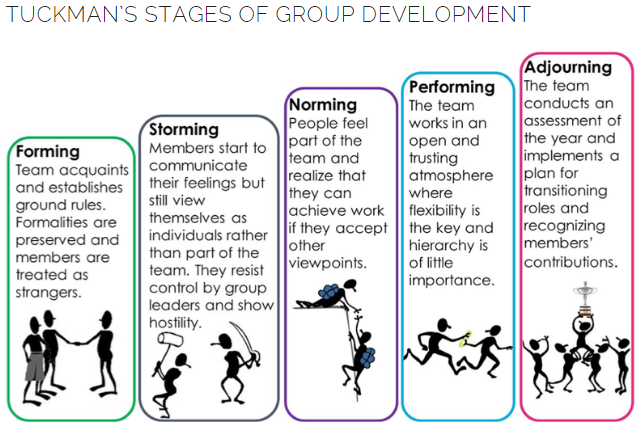 Fasi di sviluppo del gruppo secondo Tuckman
4.5 Risoluzione dei conflitti
Fasi dello sviluppo del gruppo: Un gruppo è inizialmente un insieme di personalità che hanno caratteristiche, esigenze e influenze diverse. I gruppi, come gli individui, attraversano fasi di sviluppo e sperimentano cambiamenti nella leadership, nelle interazioni interpersonali, nei ruoli, nelle strutture di comunicazione e nelle strutture di potere. Il modello di Tuckman sullo sviluppo dei piccoli gruppi ipotizza che i gruppi attraversino le fasi di "formazione, tempesta, normalizzazione, esecuzione e chiusura". Il conflitto è una parte normale dello sviluppo del gruppo e nasce da disaccordi e punti di vista diversi. 
Stabilire regole di base per un comportamento accettabile: queste possono essere stabilite dai partecipanti sui comportamenti attesi (ad esempio, lasciare a tutti il tempo e lo spazio per parlare) e contribuiranno a formare il gruppo in modo coeso, oltre a rappresentare un passo positivo nella prevenzione dei conflitti. 
Gestire le aspettative: Aspettatevi l'inaspettato. Gli imprevisti si verificano perché le persone non comunicano chiaramente le loro aspettative. Indicate l'obiettivo di apprendimento per le sessioni di formazione, in modo che le persone sappiano cosa aspettarsi. Questo eviterà confusione e disillusione.
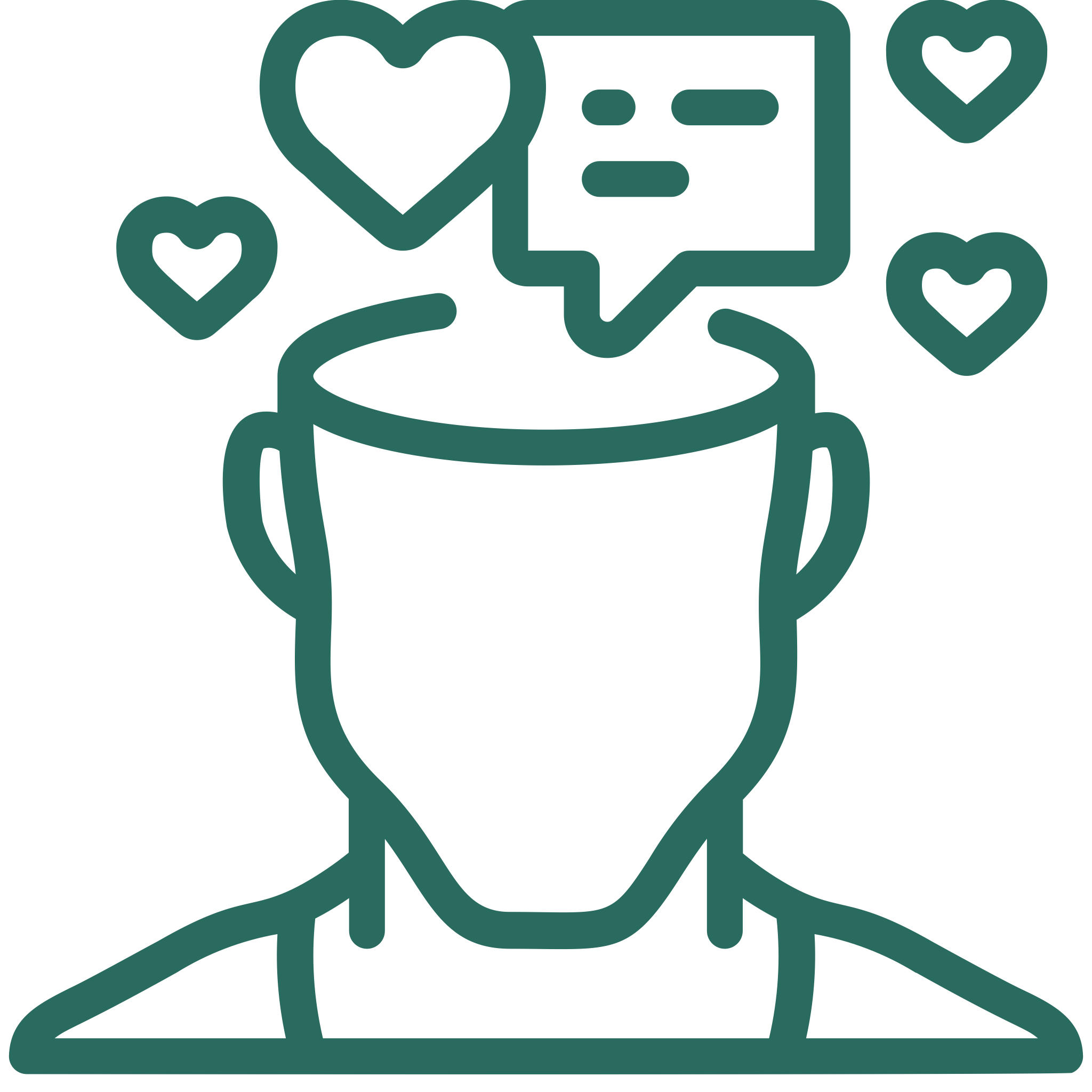 4.5 Risoluzione dei conflitti
Comunicazione: molti conflitti nascono dall'interruzione della comunicazione. Essi nascono da presupposti sbagliati, fraintendimenti, informazioni errate, assenza di informazioni e interpretazioni errate. È difficile sapere se il messaggio è stato recepito, ma è utile comunicare attraverso più canali in momenti diversi per rafforzare ciò che si vuole dire, ad esempio telefonate, faccia a faccia, e-mail, memorandum, verbali di riunioni. Rallentate e fermatevi per ricevere un feedback per assicurarvi che le persone ricevano il messaggio giusto. Chiarite le comunicazioni e informatevi sui fatti per correggere le ipotesi sbagliate. Cercare di ascoltare, comprendere e dimostrare empatia.
Risoluzione dei problemi: Raramente i conflitti si risolvono da soli, anzi, se non vengono affrontati in modo proattivo e corretto, si aggravano. Per risolvere un problema, provate a guardarlo da una prospettiva diversa, la loro non la vostra.
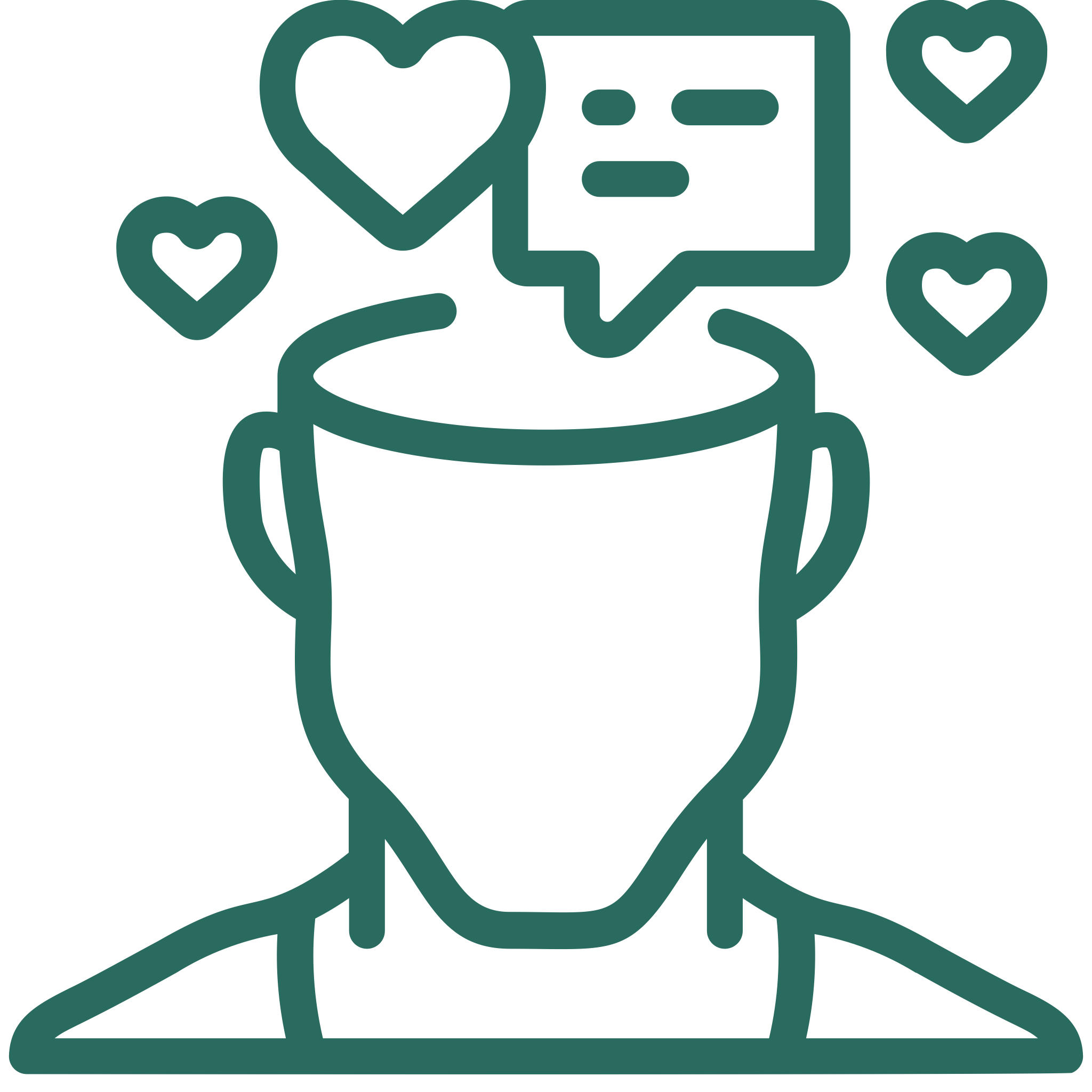 4.5 Risoluzione dei conflitti
Rabbia: emozione negativa espressa spesso da paura, ansia o senso di colpa. Le persone hanno il diritto di esprimere la rabbia.  Rimanete calmi! Non siate emotivi, sulla difensiva o reattivi. Siate invece assertivi e riconoscete logicamente che non sono arrabbiati con voi, ma piuttosto con una situazione. Cercate di capire da cosa deriva la rabbia ascoltando ed essendo empatici, parafrasate e fate domande, quindi concentratevi sul tentativo di risolvere il problema. Ricordate il detto "chi agisce in fretta se ne pente dopo"! Cercate di dare tempo al vostro cervello logico di superare e dare un senso alla situazione prima di lasciare che il vostro cervello emotivo prenda il sopravvento. 
Supersensibili: alcune persone possono essere molto sovrasensibili e possono esplodere in una sfuriata o in un silenzio imbronciato. In genere si tratta di persone che mancano di autostima e che possono reagire in modo esplosivo al minimo commento. Osservate i modelli di comportamento e gestiteli con attenzione. Cercate di rafforzare l'autostima della persona.
Gestire i comportamenti difficili:
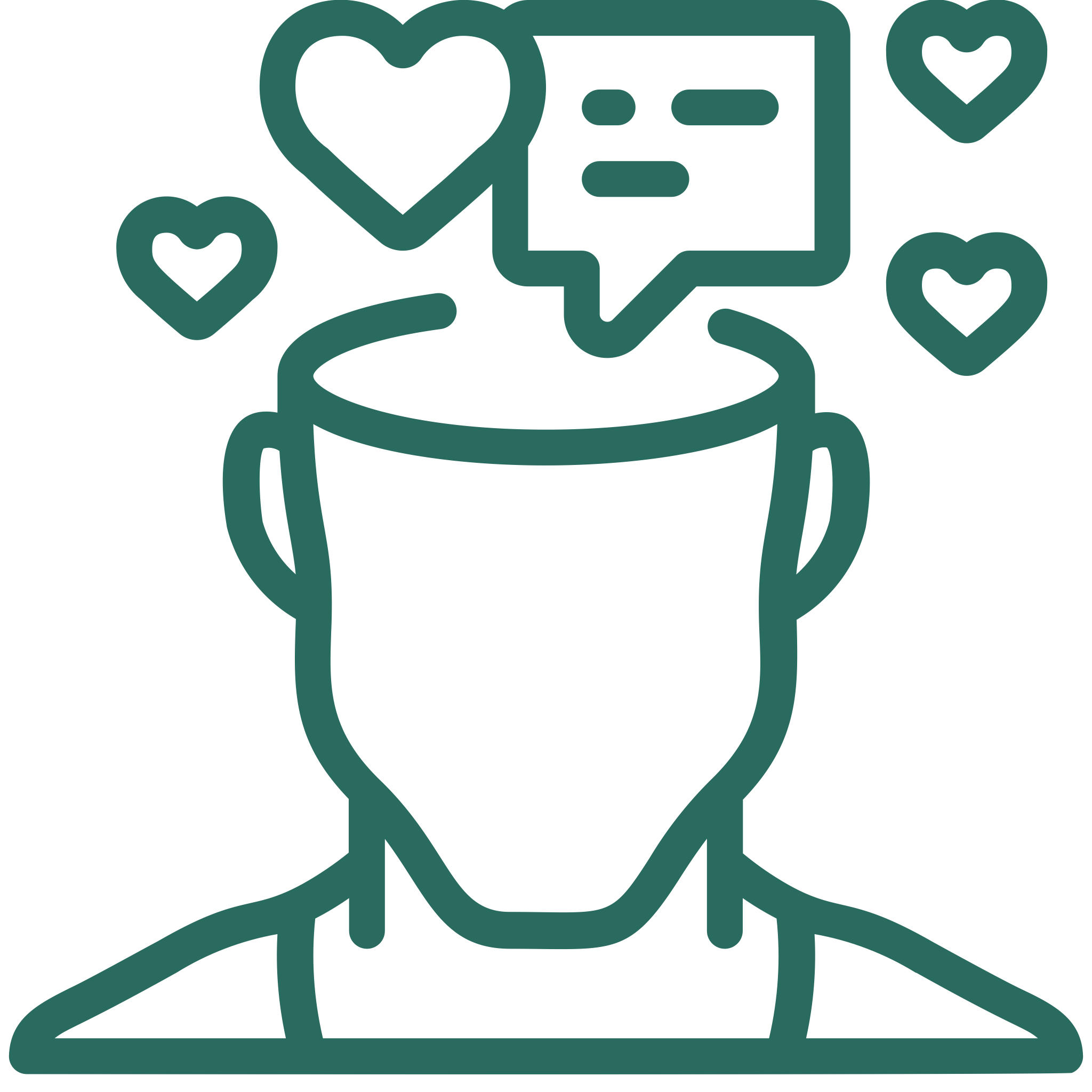 4.5 Risoluzione dei conflitti
Opinioni salde: le persone spesso fanno supposizioni e possono discutere sui "fatti". Spesso le opinioni più radicate non sono basate sui fatti. Fornire alle persone fatti basati su prove può eliminare i cattivi sentimenti tra le persone. 
Cambiare gli atteggiamenti e i bugiardi: quando le situazioni cambiano, cambiano anche le persone (in meglio o in peggio). Le persone possono cambiare atteggiamento e azioni quando si trovano in situazioni diverse. Non aspettatevi che le persone dicano sempre la verità e se c'è un incentivo a mentire e una buona possibilità di farla franca, le persone mentiranno.
Gestire i comportamenti difficili:
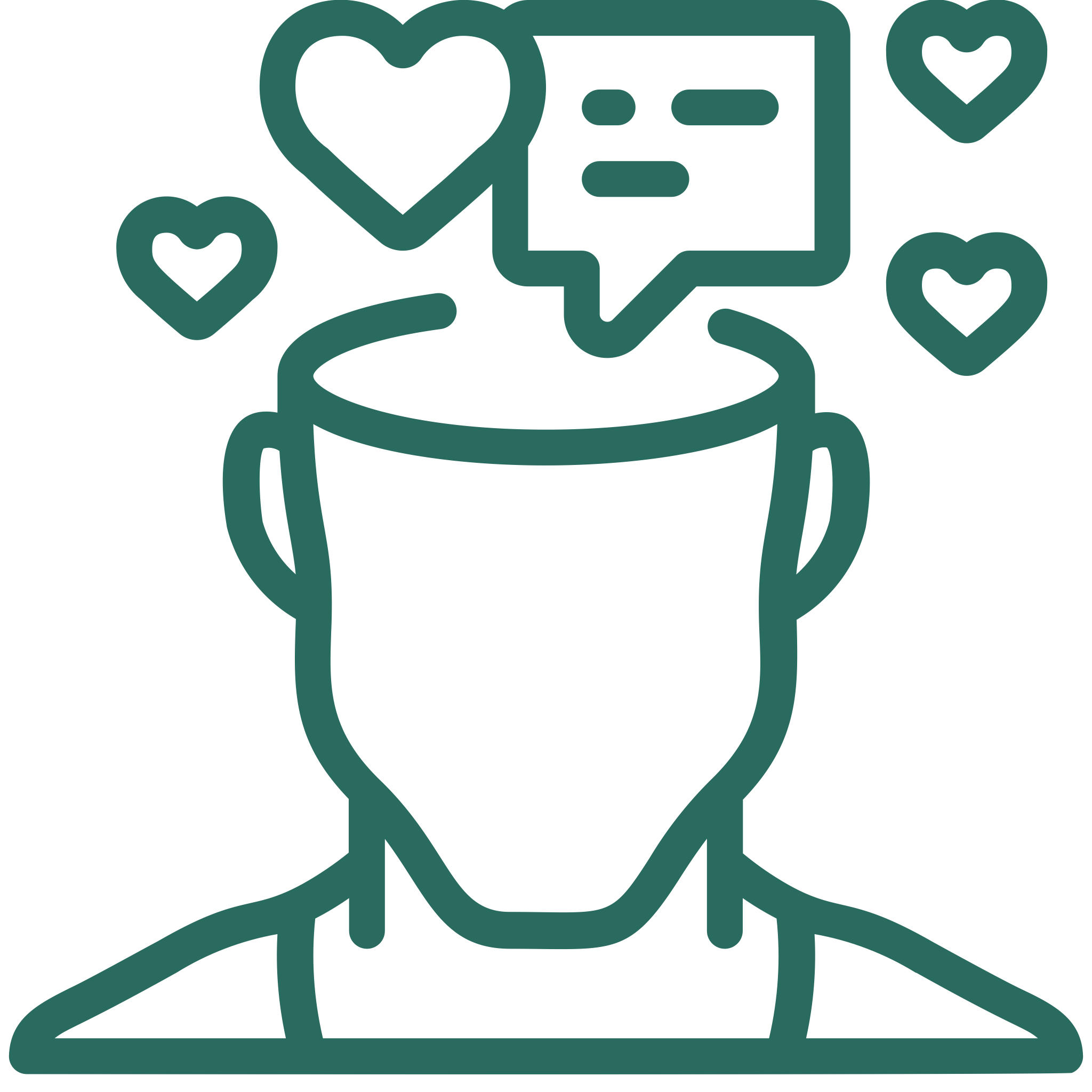 Resources
Websites: 	Tuckman stage in group development https://www.wcupa.edu/coral/tuckmanStagesGroupDelvelopment.aspx  
	Managing Workplace Conflict https://www.shrm.org/resourcesandtools/tools-and-samples/toolkits/pages/managingworkplaceconflict.aspx
YouTube: 	The Do’s and Don'ts of Workplace conflict https://www.youtube.com/watch?v=AnIk41p9QnA
Publication: 	Tuckman, B.W. and Jensen, M.A.C., 2010. Stages of small-group development Revisited1. Group Facilitation, (10), p.43.
	Scott, G.G. 2003. A Survival Guide for Working with Humans: Dealing with Whiners, Back-Stabbers, Know-It-Alls, and Other Difficult People. AMACOM, Saranac Lake. Available from: ProQuest Ebook Central. 
	Haynes, NM 2011, Group Dynamics : Basics and Pragmatics for Practitioners, University Press of America, Incorporated, Lanham, MD. Available from: ProQuest Ebook Central. [24 October 2023].
‘Per "micro-credenziale" si intende la registrazione dei risultati di apprendimento che un discente ha acquisito in seguito a un piccolo volume di apprendimento. Le micro-credenziali possono aiutare a certificare i risultati di piccole esperienze di apprendimento su misura, come il Modulo 1 o 2 di NATURA PR3. Si tratta di un record di risultati di apprendimento mirati che verificano ciò che il discente sa, capisce o sa fare.
Un approccio europeo alle microcredenziali: Le micro-credenziali ben progettate possono essere utilizzate come parte di misure mirate per sostenere l'inclusione e l'accessibilità all'istruzione e alla formazione per una gamma più ampia di discenti. Questa più ampia gamma di discenti comprende gruppi svantaggiati e vulnerabili (come le persone con disabilità, gli anziani, le persone scarsamente qualificate, le minoranze, le persone con un background migratorio, i rifugiati e le persone con minori opportunità a causa della loro posizione geografica e/o della loro situazione socioeconomica svantaggiata).
Una volta che il discente ha ricevuto la formazione, la prova del suo completamento/partecipazione/impegno può essere fornita in diversi formati, come il badge digitale (noto anche come "open badge" o "open badge digitale") o il certificato cartaceo.
4.6 Micro Credentials

Certificazione e badge digitali
I badge digitali sono come certificati on-line che contengono una rappresentazione simbolica o visiva utilizzata per segnalare la competenza di un'abilità o di un insieme di abilità da corsi micro-credenziali (come un distintivo scout che verrebbe apposto su una camicia). Tuttavia, contengono anche informazioni e descrizioni digitali dell'esperienza di apprendimento, chiamate metadati. I badge digitali utilizzano questi metadati in modo che possano essere condivisi sui social media dal discente, se desidera condividere i propri risultati e la verifica delle competenze. 
Metadati: Per ogni badge digitale micro-credenziale è necessario raccogliere le seguenti informazioni: design del badge (il simbolo grafico); naXme del badge (ad esempio, NATURA Modulo 1), descrizione dettagliata del corso, criteri che il discente deve soddisfare per ottenere il badge (ad esempio, deve impegnarsi, frequentare, completare un progetto). deve impegnarsi, frequentare, completare un progetto, eseguire un compito, ecc.), dettagli sull'emittente (ad esempio, nome e istituto dell'autore del badge), prove che il discente presenta per ottenere il badge (ad esempio, lo studente ha completato un questionario online, un MCQ, un registro delle presenze), data di rilascio.  Il badge viene tipicamente rilasciato al discente via e-mail. Agli studenti viene spesso richiesto di accedere al sistema di emissione per richiedere il badge. Possono poi scaricare il badge e condividerlo con altri.
4.6 Micro Credentials

Certificazione e badge digitali
Una piattaforma online come Open Badge Factory può essere utilizzata per creare, emettere e gestire badge digitali.
4.6 Micro Credentials

Certificazione e badge digitali
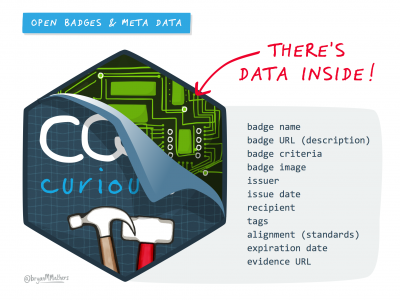 Resources
Websites: 	Open badges https://openbadges.org/about/faq . 
	About Open Badges https://openbadgefactory.com/en/about-open-badges/  
	A European approach to micro-credentials https://education.ec.europa.eu/education-levels/higher-education/micro-credentials#:~:text=Micro%2Dcredentials%20certify%20the%20learning,a%20short%20course%20or%20training.
YouTube: 	What is a Digital Badge https://www.youtube.com/watch?v=IUT3kpD7EPU. What are open badges https://www.youtube.com/watch?v=q3dkGupx0ac
Publication: 	Acree, L., 2016. Seven lessons learned from implementing micro-credentials. Raleigh, NC: Friday Institute for Educational Innovation at the NC State University College of Education. Search in.
05
Certificazione
Congratulazioni per aver completato il corso!
CERTIFICATO
Rilasciato a


NOME
Per il completamento del

Modulo 1 - NATURE 

Guida per formatori e formatrici
Formazione di persone vulnerabili  
in ambito urbano/agricolo
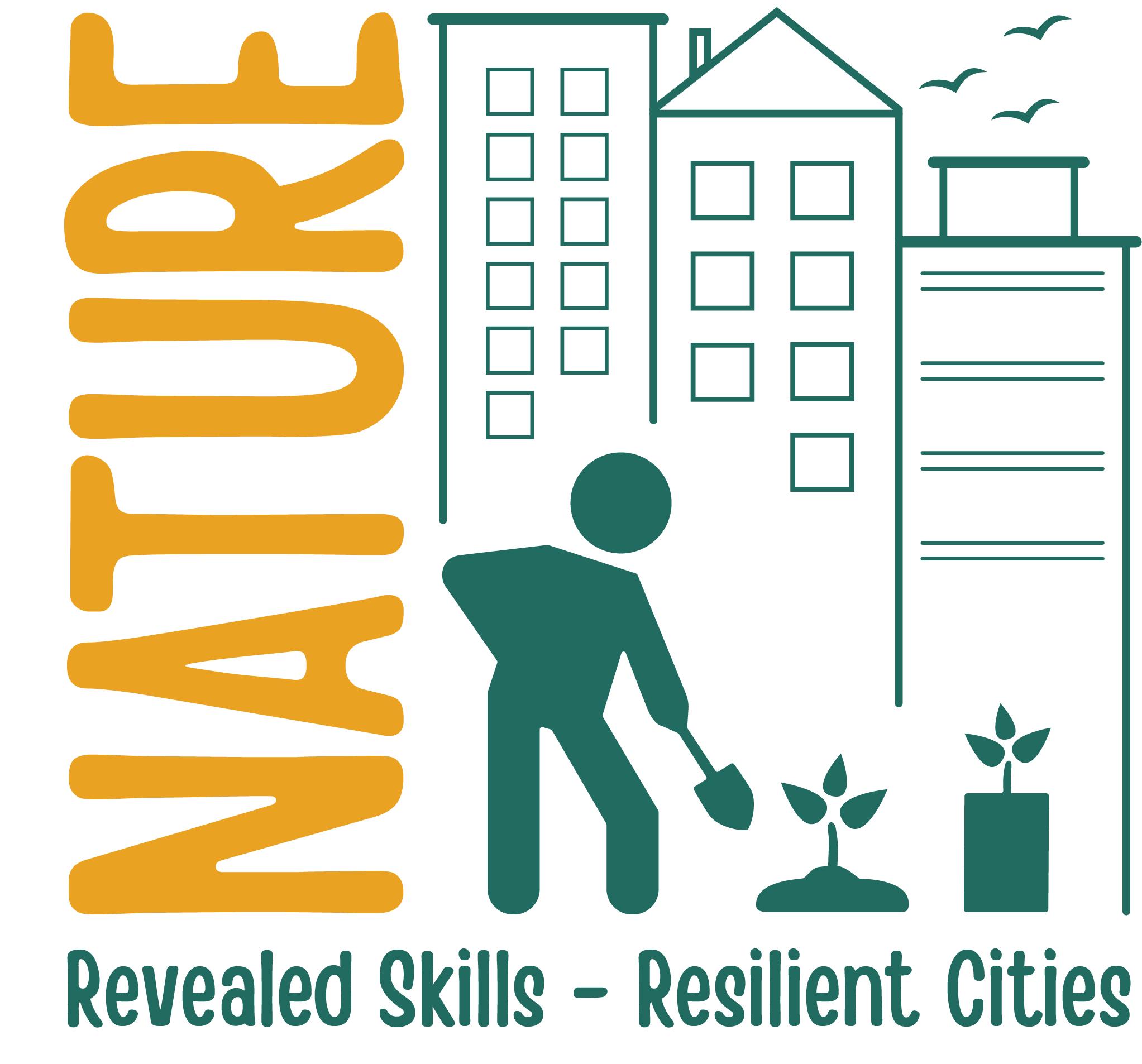 www.natureproject.info
Congratulazioni! Inserisci il tuo nome qui!
NATURE presenta questo
Certificato di Completamento
a

_____________________________
For the successful completion of the

NATURE Modulo 1 

Trainers Guide - Training Vulnerable Adults in Community Based Urban Agriculture
Grazie
Hai completato il Modulo 1
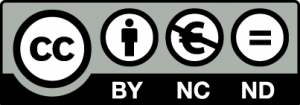 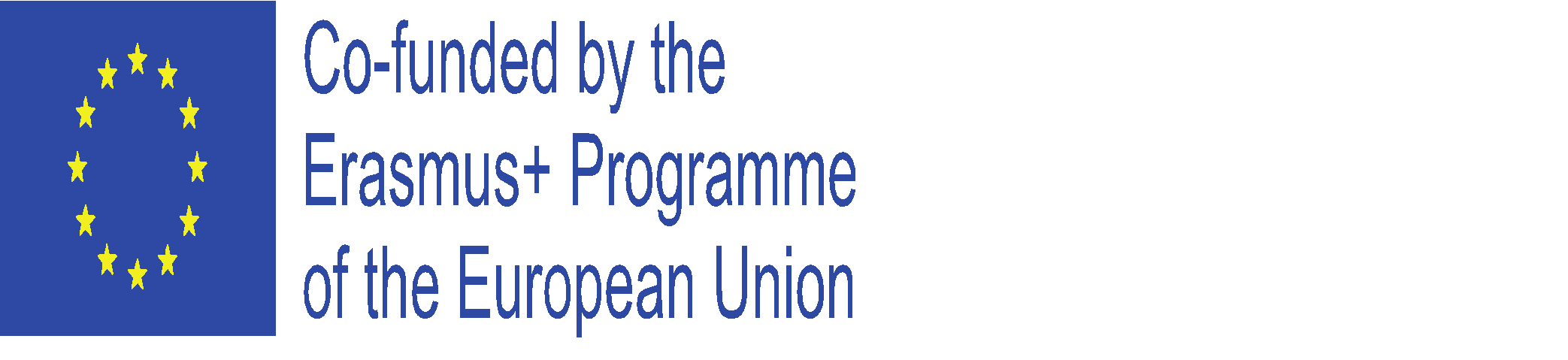 www.natureproject.info